Aktivity kolem OI a mimo ni
25.11.2013
Osnova
Baylor
ACM Contest
UPE
RedHat
Minor OI
Enterprise system development
Bezpečnost
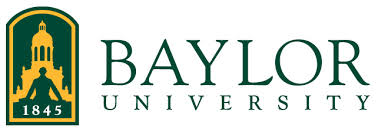 Rank #75 national
15tis studentů
Computer Science 
Žádají o PhD program
Masters
7 studentů z CTU
1 zpět
3 Amazon
3 in
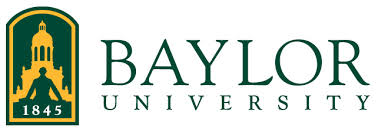 Spolupráce
Memorandum
Exchange neuskutečněn ale možný
Full Master study full tuition cover
2 Interns for PhD 2014 
Zájem o spolupráci v PhD
Bioinformatics, Databases, Algs. large data - GAIN, Machine learning, Networking, Software Engineering
CS Staff (9 full-time professors)
HQ ACM-ICPC
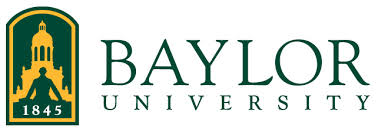 Spolupráce
Memorandum
Exchange neuskutečněn ale možný
Full Master study full tuition cover
2 Interns for PhD 2014 
Zájem o spolupráci v PhD
Bioinformatics, Databases, Algs. large data - GAIN, Machine learning, Networking, Software Engineering
CS Staff (9 full-time professors)
HQ ACM-ICPC
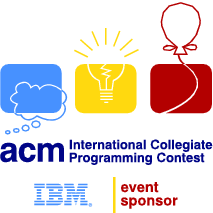 ACM-ICPC
Since 1977
This year:
	2385 Universities!
	33430 Students compete!
Executive Director: Jeff Donahoo, Baylor
European director: Boba Mannova, CTU Prague
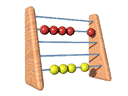 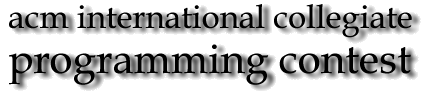 CTU Open + Central Europe Region
1997
Director: Jan Kubr, Baylor
2013: 88 Teams
Best Teams among years: MFF UK, Comenius
FIT team rank 6,7,14,21,...
FEL team rank 13,19,35
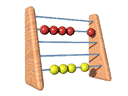 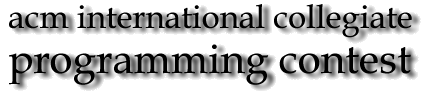 Central Europe Region
#1 Comenius, SK (21)
#2 Jagelonian, PL
#3 Warsaw, PL
----------------------------------

FIT team # 37,57,62
FEL team # 48
#18 MFF UK, CZ (24,26)
#19 Masaryk, CZ (44)
#36 Tech Bratislava, SK (40)
#39 Zilina, SK
#42 Banska Bystrica
#43 Pilsen

#61 VSB



75 Teams total
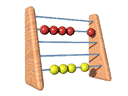 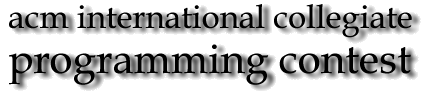 Central Europe Region
#1 Comenius, SK (21)
#2 Jagelonian, PL
#3 Warsaw, PL
----------------------------------

FIT team # 37,57,62
FEL team # 48
#18 MFF UK, CZ (24,26)
#19 Masaryk, CZ (44)
#36 Tech Bratislava, SK (40)
#39 Zilina, SK
#42 Banska Bystrica
#43 Pilsen

#61 VSB



75 Teams total
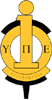 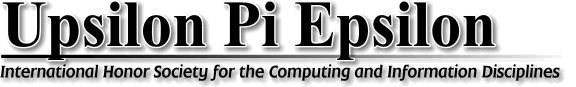 UPE
Since 1967
Awarding students with extraordinary academic results

Czech Alpha Chapter at CTU
2013
upe.cvut.cz
Award Karel Cemus $1000
2014-2015 aim to include FIT 
Activities: Excursion + Intern talks